المحاضرة العاشرةم.م انفال عصام
مفاهيم ومصطلحات في قانون المحاماة
1. مهنة المحاماة
مهنة حرة تشارك السلطة القضائية في اظهار الحقائق وتأكيد سيادة القانون , وتشمل ابداء المشورة القانونية او التوكل عن الغيرللادعاء بالحقوق والدفاع عنها امام المحاكم العامة والخاصة ودوائر التحقيق والشرطة واللجان التي خصها القانون بالتحقيق او الفصل في منازعات قضائية, فهي مهنة قائمة على الدفاع عن حقوق الغير والتوعية القانونية للمواطنين بحقوقهم و واجباتهم .
2.موانع ممارسة مهنة المحاماة
هي الاحوال التي يحظر فيها على المحامي الاستمرار في ممارسة المهنة او الاقدام على ممارستها في حالات معينة نصت عليها المادة (4) من قانون المحاماة العراقي
3. موانع ممارسة مهنة المحاماة
هو الممارسة العملية لمهنة المحاماة سواء بمعيّة محام اقدم منه لفترة زمنية معينة , او من خلال التدرج في الصلاحيات, وتتم بطريقتين نص عليها قانون المحاماة العراقي في المواد (18-21)منه.
4. المحامي المتمرّن
يقصد به المحامي المسجل لاول مرة في سجل المحامين والذي يقوم بممارسة مهنة المحاماة عمليا تحت التمرين (او التدريب) , ويكون ذلك بطريقتين نص عليها قانون المحاماة العراقي في المواد (18-21).
5. الاستشارة القانونية
رأي قانوني يعطيه رجل القانون بخصوص مسألة معينة قد تكون موضوع نزاع , او بغية الوقوف على وضع قانوني معين.
6.المشاور القانوني
هو رجل القانون الذي يقدم الراي القانوني المتضمن اجابة على مسالة قانونية مطروحة بشأن ترتيب وضع قانوني معين او في سبيل وضع حل لنزاع قانوني معين.
7.اتعاب المحاماة
هي مبالغ مالية تمثل المقابل للجهود التي يبذلها المحامي وقيامه بالاعمال التي كلفه الموكل بها , وهي على نوعين اتعاب اتفاقية واتعاب قضائية .
8.الاتعاب الاتفاقية
هي اجور المحاماة التي يستحقها المحامي وفقا للعقد الذي ابرمه مع موكله , وعقد الاتفاق قد يكون شفويا او تحريريا , ولكن يفضل على المحامي كتابة عقد الاتفاق لكونه يوفر ضمانة لحقوق الطرفين ويمنع نشوب نزاع لاحق حول مقدار الاجور وكيفية تأديتها, وحدد قانون المحاماة العراقي النسب المقررة للاتعاب الاتفاقية تبعا لقيمة موضوع الدعوى واحوالها المختلفة .
9.الاتعاب القضائية
هي اجور المحاماة التي تحكم بها المحكام للمحامين , حيث تحكم المحكمة على من خسر الدعوى كلا او جزءاً بأتعاب المحاماة عمّا خسره لوكيل خصمه من المحامين حتى وان لم تتضمن عريضة الدعوى مطالبة بهذه الاتعاب , وتقضي المحكمة باجور المحاماة تبعا لقيمة موضوع الدعوى او بمبلغ محدد بسقفين اعلى وادنى بالنسبة للدعاوي غير محددة القيمة.
10.المعونة القضائية
هومبدأ اعتمده المشرع العراقي يعفى بمقتضاه من دفع رسوم التقاضي وكلف إجراءات الدعاوى , متى ماتوافرت الشروط المقررة قانونا فيه وهي :-
-اذا كان احد طرفي الدعوى معسرا عاجزا عن دفع اتعاب المحاماة.
-اذا لم يجد شخص من يدافع عنه من المحامين.
-اذا طلبت احدى المحاكم تعين محام عن متهم او حدث لم يختر محاميا للدفاع عنه.
11.التقادم المسقط لاتعاب المحاماة
هو مرور الزمان المانع من مطالبة المحامي باتعابه , حيث يسقط حق المحامي في المطالبة باتعاب المحاماة في حالة عدم وجود اتفاق كتابي بها بعد ثلاث سنوات من تاريخ انتهاء العمل الموكل اليه , اما اتعاب المحاماة المتفق عليها كتابيا فلايسقط حق المطالبة بها الا بعد مضي خمس عشرة سنة من تاريخ استحقاقها .
12.جدول المحامين
هو السجل الاحصائي العام لجميع المحامين الذين امتهنوا مهنة المحاماة , ويسجل اسم المحامي في الجدول بطلب يقدمه الى مجلس النقابة مرفقا به الوثائق اللازمة التي تثبت توافر شروط الانتماء للنقابة.ويضم جدول المحامين اسماء المحامين مرتبة وفقا لتاريخ قيدهم فيه , ومحلات اقامتهم وحدود صلاحياتهم وتواريخ تدرجهم وتأشير دفعهم بدلات الاشتراك السنوي , والعقوبات المفروضة ان وجدت , فضلا عن تأشير تاريخ الاحالة على التقاعد ومن رفع اسمه من الجدول او استبعد منه للاسباب القانونية المحددة في قانون المحاماة او في أي تشريع اخر.
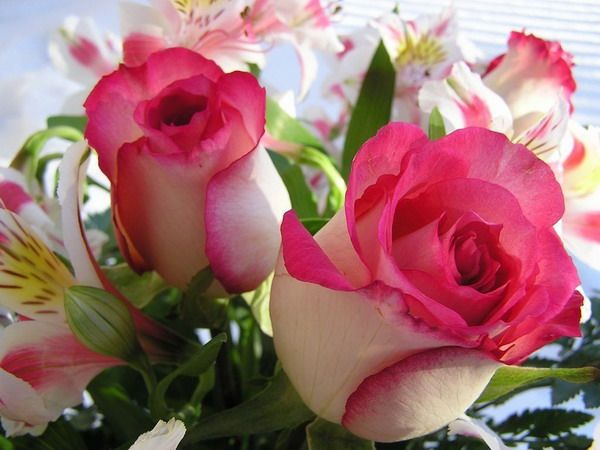 شكرا جزيلا لإصغائكم